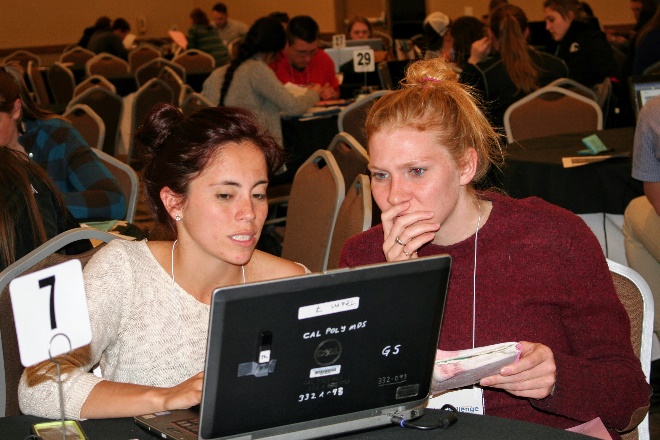 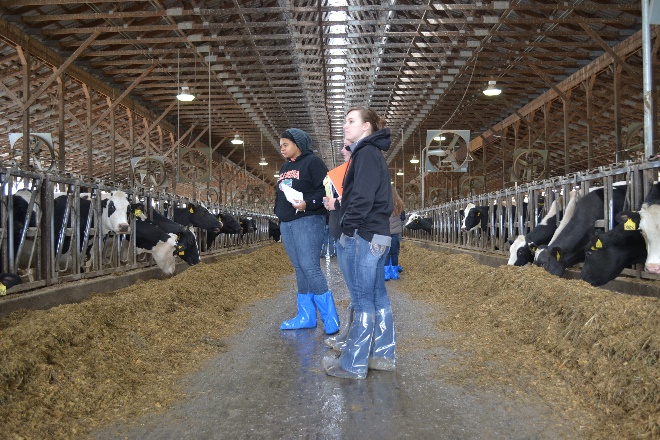 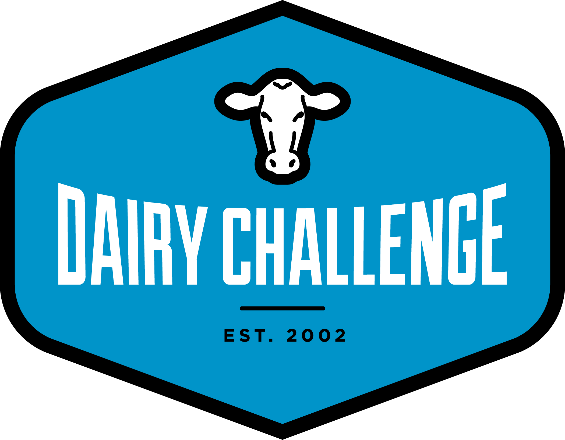 2024 National Dairy Challenge and AcademyApril 4-6, 2024Visalia Convention Center and Visalia Marriottin Visalia, California
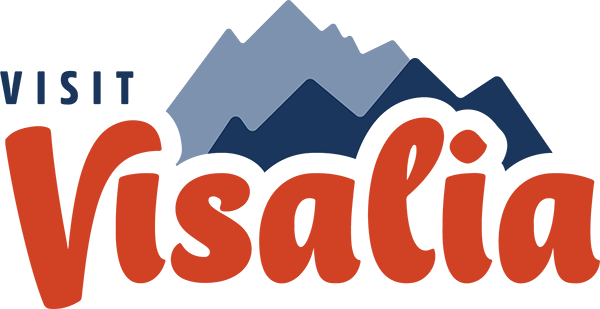 https://www.dairychallenge.org/contests/
2024 Overview
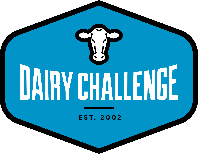 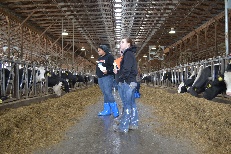 Have both a Contest for up to 36 teams and an Academy for up to 120 students. Aggregate Contest teams will be formed if we don’t have at least 32 university teams.
As our event is primarily funded by corporate sponsors, please ensure your students understand the privilege and exposure that is being extended to them by participating. They are expected to fully participate in all event activities. 
No formal program on Thursday. Official program begins with dinner at 5:30 PM.
Farm visits and presentation preparation on Friday.
Presentation and education day on Saturday.
What’s New for 2024
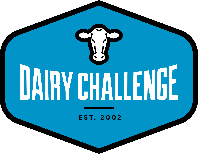 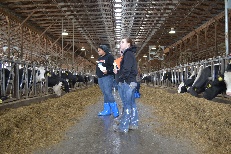 Thursday:
Events officially begin with dinner on Thursday evening. 
Local committee has a list of suggested activities for any early arriving schools
Visit area farms
We will provide a list of participating dairies and schedule for those interested. 
California State Holstein Show and Spring Jersey Show is April 4-5 in nearby Tulare
Heifers show on Thursday
NAIDC will pay for rooms Thursday-Saturday nights and meals beginning with Thursday evening - Saturday awards dinner. Wednesday night hotels and breakfast/lunch on Thursday are the responsibility of the university.
[Speaker Notes: TED]
What’s New for 2024
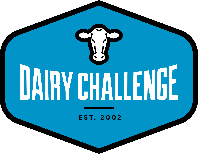 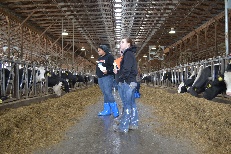 Contest:
Friday Manager Interviews will consist of 2 sets of 2 teams from different judging panels sharing interview times
interview times expanded to 20-minute time blocks (17-minute interviews)
[Speaker Notes: TED]
What’s New for 2024
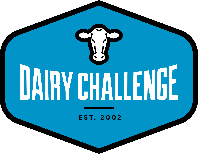 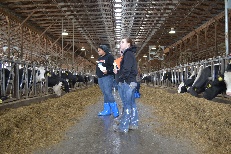 Enhanced Academy Experience
Continue with mixed teams
120 total Academy Students - Group size will be 6 with 1 advisor per team
Some level of dairy management preparedness is preferred for student success
There will be several floating advisors in both rooms. Floaters will have areas of expertise and will continually move from table to table. 
Adjusting Saturday schedule to allow groups to present for 20 minutes (similar to the contest experience)
We encourage coaches to be floating advisors
IT support will be in both rooms for software questions
Advisors will be instructed to have questions for students during Saturday presentations
[Speaker Notes: TED]
What’s Continuing for 2024
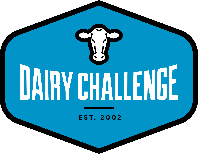 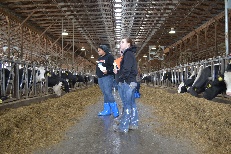 Contest and Academy Participants should plan to use their own computers for the contest. 
It is important that each school team has at least 2 computers.
Mac’s do not work with the dairy software, so schools may need to make arrangements for students who have Macs. 
All participants should review computer and software requirements. 
Dairy software (PCDART and Dairy Comp) is available for downloading from the NAIDC website. Students should download the software to their computers BEFORE coming to Visalia. Support is available if needed. 
In addition to students bringing their own computers, we ask each school bring at least one school computer, two if available, to serve as back up should one of your students experience computer failure.
What’s Continuing for 2024
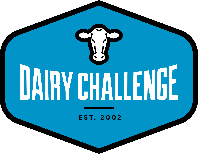 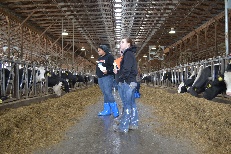 Students should prepare a resume for upload to the national web site. 
If they uploaded one for a regional, they will have the option to either upload again or authorize us to use the one previously submitted. 
The upload link will be available on the national contest page. 
Resumes will be distributed to sponsors for recruiting purposes. In addition, students should bring copies with them for the Career Fair on Saturday.
What’s Continuing for 2024
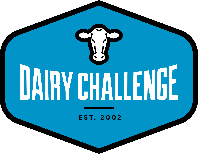 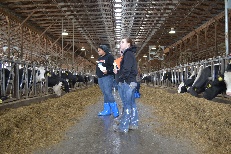 Farm Data will be Online
Most Contest and Academy materials will be posted to a secure web site only accessible by registered participants. Students will get early access to the questionnaire the week of the contest; the rest of the contest data will be released once onsite. We are asking coaches to ensure that all contest data is removed from your students’ computers after the contest ends. 

Presentation Turn In will be via Upload
Students will receive instructions onsite for uploading their presentation saved in PowerPoint.
What’s Continuing for 2024
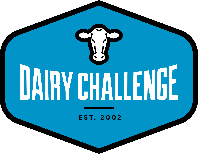 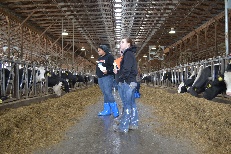 Travel Policy 
As noted in your invitation letter, a pool of sponsor funds has been set aside to support national contest travel costs for schools in need. The stipend amount will depend on the number of applications approved. Schools must have a team competing in the national contest and must travel (drive or fly) at least 800 miles to be considered for the stipend. Deadline to submit this form: February 1, 2024.
Internet
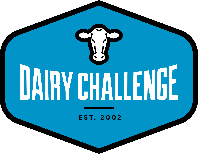 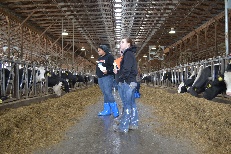 Students may use the internet as a resource in their presentation preparation. 

The purpose of allowing student computers and internet access is to provide a more real-world experience with access to additional resources to help address specific questions that arise during the farm analysis. 

In addition, there are no restrictions on the use of pre-planned repositories for contest resources or on what dairy management resources are brought to the contest for use in preparing presentations.
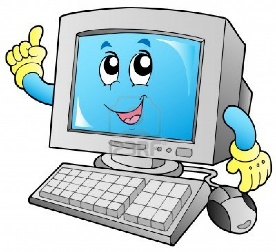 Other tools
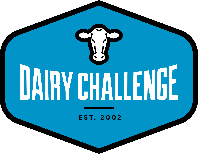 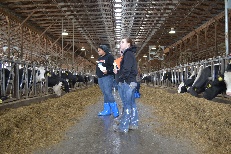 Cameras: Contest teams should bring a camera for use on the farm. Use of cell phone, IPad, or other similar cameras is prohibited at the farms. 

Schools should bring a calculator, measuring tape, watch/stopwatch, pens and clean notepads. 

Contest students are NOT to wear clothing with identification of their respective school any time during the event.
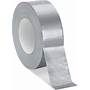 Printed Data
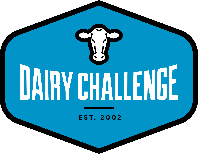 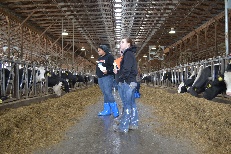 Farm Map
Contest and Academy Schedules
All other contest material will be electronic
Participants will receive an email with information for accessing the contest data site
Financial Information Template
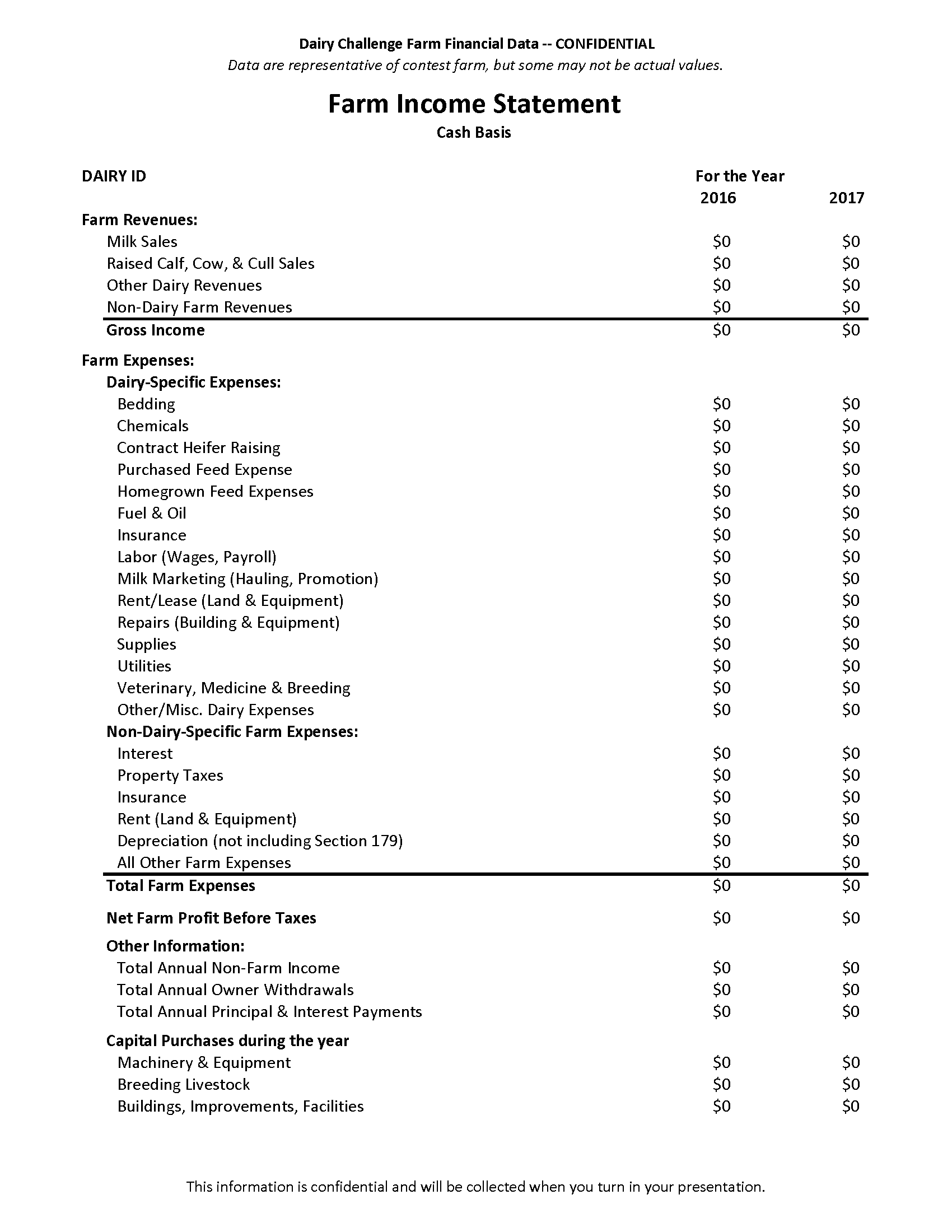 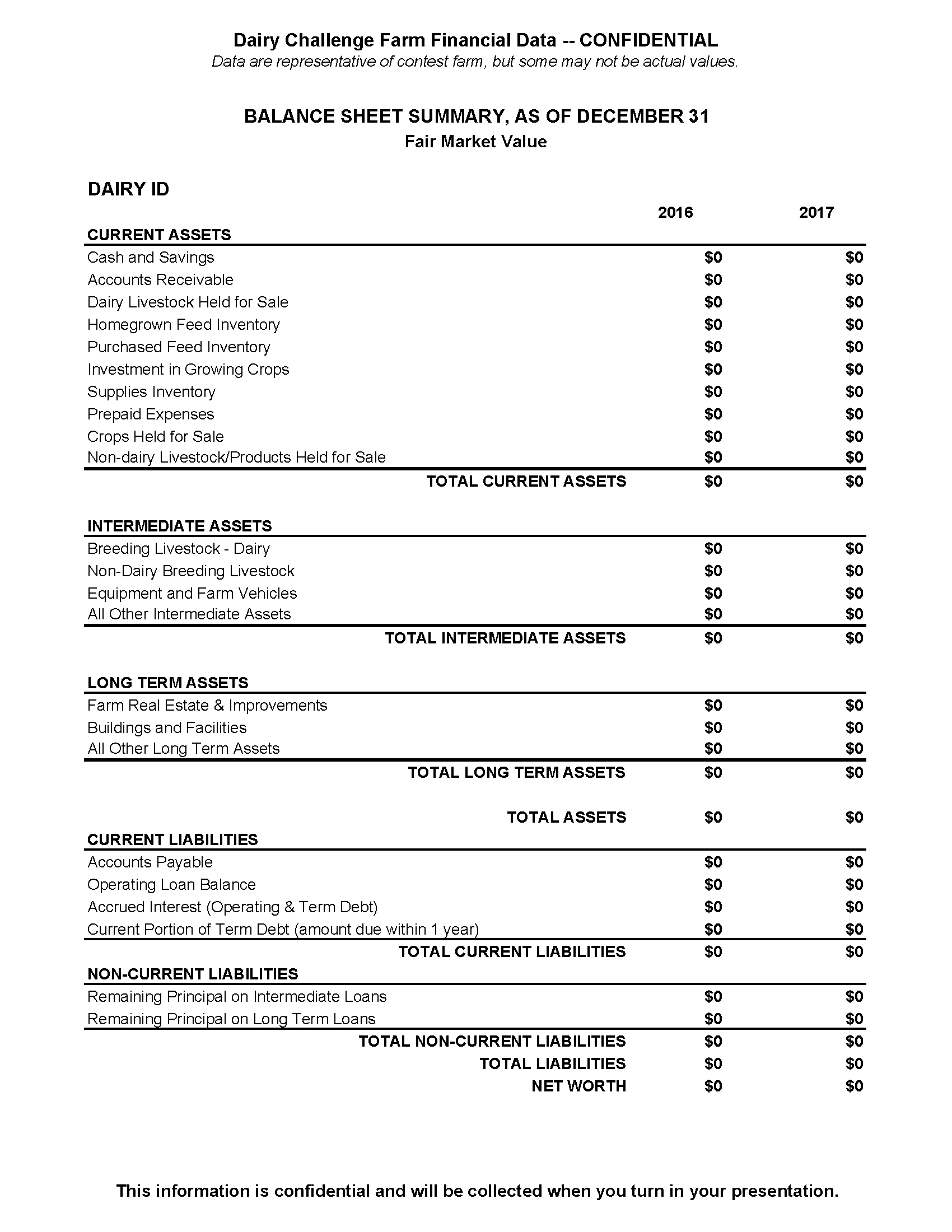 Financial Information Template
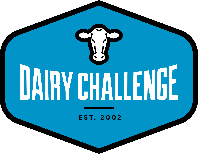 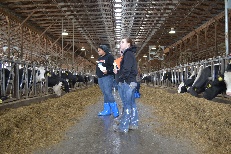 Financial template posted on the resources site: https://www.dairychallenge.org/pdfs/student_resources/NAIDC_Financials_Template.pdf

Additional resources available at:
https://www.dairychallenge.org/student-resources/ 

Closer to the contest we will also post financial benchmarks for California dairies
2024 Herds
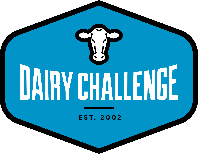 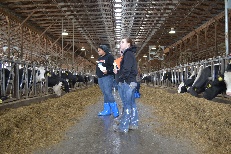 Herds for 2024 Contest
4 judging panels/2 herds
1 herd 6,000 cows, 5,500 heifers
1 herd 3,600 cows, 2,800 heifers

Herds for 2024 Academy
2 herds/groups split between herds
1 herd 4,400 cows, 4,200 heifers
1 herd 3,900 cows, 2,600 heifers
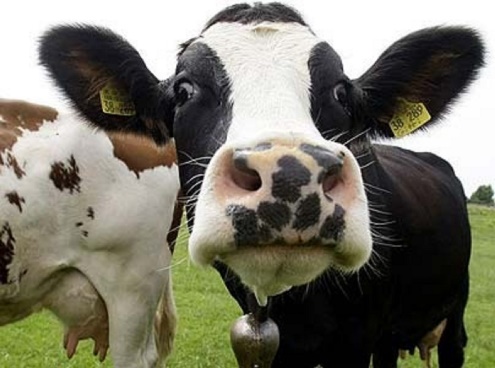 [Speaker Notes: CATHY]
2024 Herds
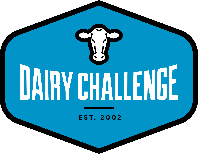 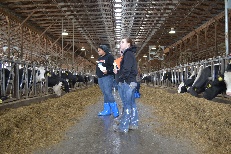 All herds are on DHI test

All herds (contest & Academy) process thru Agri-Tech.

All herds use Dairy Comp 305

Data will be loaded into DC305, DHI-Plus and PC-DART

Health events by month and DIM will be provided as an Excel Spreadsheet

We will be asking students on their form if they have had a job or internship on a California dairy to avoid any conflicts.
[Speaker Notes: CATHY]
2024 Herds
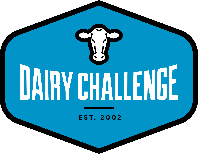 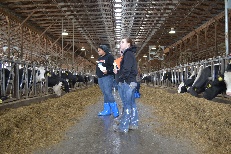 Diets
Penn State Particle Separator (shaker box) for High Group diet and prefresh/close-up group

Copies of all diets will be provided

Map to match group to ration
[Speaker Notes: CATHY]
2024 Herds
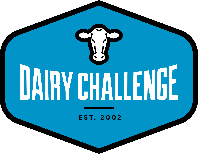 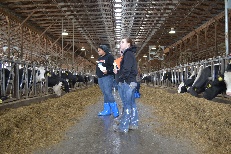 Milk Marketing Programs in California
 (milk over base)
Farms have a base
Reduction in milk price for milk produced over base
Programs are specific to the coop/handler farms ship to
Base amounts and details for each farm to be included in data provided to farms.
[Speaker Notes: TED]
Contest
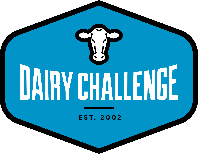 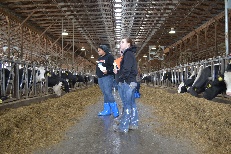 Manager Interviews 
Un-opposing teams from Dairies AB and CD will interview dairy manager together on Friday afternoon, for example Teams 10 and 19 will interview dairy together.

Interviews will be 17 minutes each – 20-minute blocks
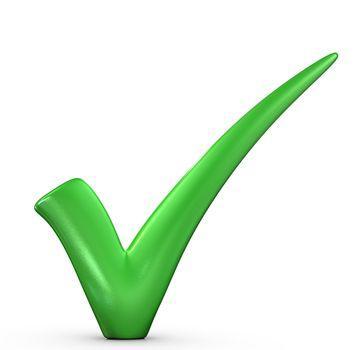 [Speaker Notes: TED]
Examples of Appropriate  and Inappropriate Questions
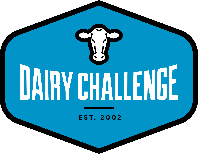 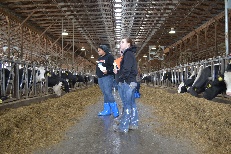 Invalid: How much overcrowding do you have in pen one?
Allowed: What is your definition of over-stocking?

Invalid: What is your biggest metabolic problem?
Allowed: The number of ketosis cases in your database indicate a big problem; are these data correct?

Invalid: What is your biggest reproductive problem?
Allowed: The data show that your cows average 120 days open; is that a correct value?

Invalid: How much do your cows eat in one day?
Allowed: Do you weigh the feed provided and feed that is refused daily? Or Are the feed intake data in the TMR management software a true reflection of the cow’s consumption?
[Speaker Notes: TED]
Contest
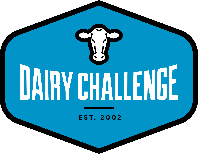 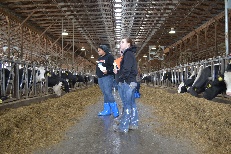 Presentation format:  Can use Google slides for preparation but final presentation must be in PowerPoint. 

Reminder that at national, there is no prep room. Morning presenting teams should plan time on Saturday morning to practice, afternoon presenting teams should plan time on Saturday afternoon to practice.

Students will gather in a holding area 15 minutes prior to presentation and will be escorted to the presentation room.
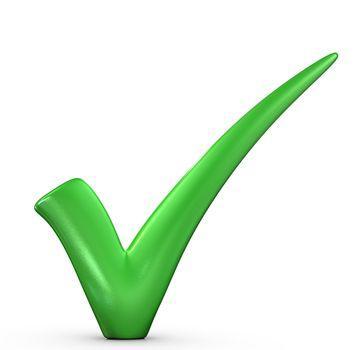 [Speaker Notes: MOLLY]
Thursday Schedule
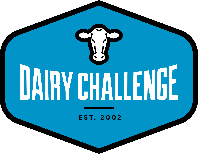 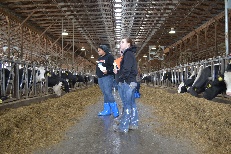 Thursday April 4
4:45 PM – 5:15 PM	Registration for coaches
5:30 PM			Dinner, Welcome
7:00 PM			Data distribution

For schools arriving early, there are farms offering visits and a cattle show in nearby Tulare.
[Speaker Notes: MOLLY]
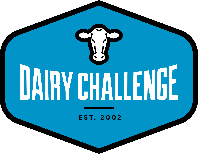 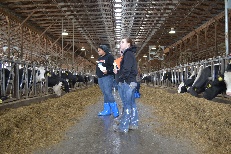 Coaches Tour of Farms
Students will visit the farms on Friday via buses. 

Coaches will carpool to the farms in groups at the same time as students on Friday morning

The coaches meeting and reception will be held on Friday afternoon off site at World Wide Sires
[Speaker Notes: We ask there be no “contest-related” student/coach interaction during the drive to and from the farm on Friday – no more coaching after Thur night. Also no interaction on the farm.]
Friday Evening Event
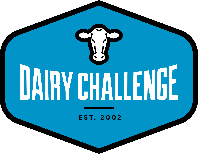 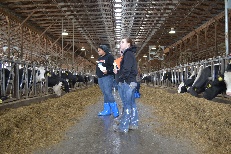 Sponsor student dinner and mixer offsite at Fernandes’ farm
Excellent networking opportunity for your students to meet and mingle with industry representatives
Student attendance is not optional
Coaches are asked to drive students
[Speaker Notes: MOLLY/CATHY]
Saturday-when students  are NOT presenting
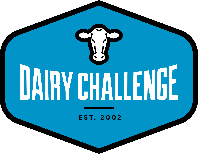 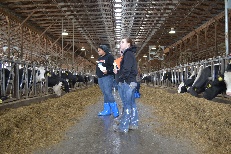 Required to attend the Career and Innovation Fair
Required to attend the Corporate Technology Presentations
Students will need their cell phone on Saturday during debriefing to complete our surveys.
We are asking for your help to ensure all students are onsite all day Saturday
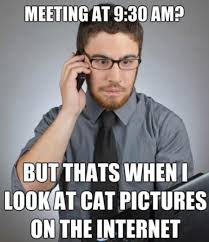 Student Preparation
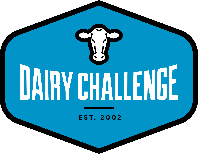 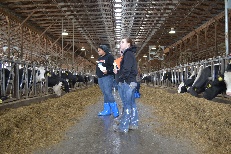 A variety of items have been posted on the Dairy Challenge web site to aid in student preparation: https://www.dairychallenge.org/student-resources/

Coaches have access to past presentations and data sets that you can also use for student preparation via the “Coaches Resource” link on “Student Resources” page. Login is “coach”
[Speaker Notes: Hop over and show them the resource page]
NAIDC Scorecard
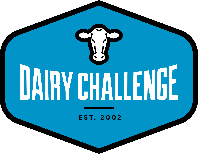 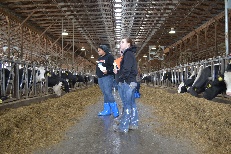 The scorecard serves as the basis for evaluating the student presentations.
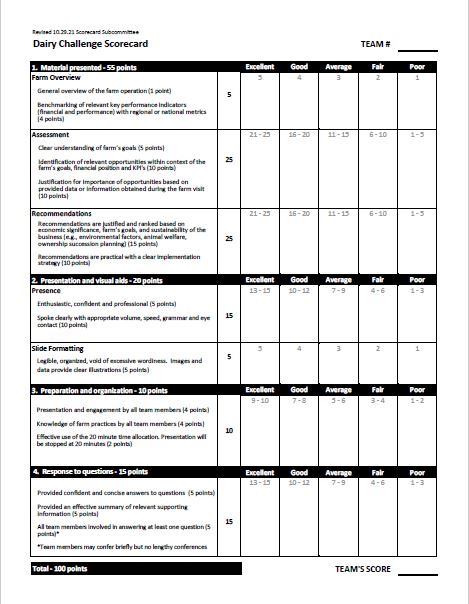 The scorecard is available on the NAIDC website.
Judges will be reminded to prioritize a team’s ability to defend their recommendations rather than directly align with the judges’ recommendations.
[Speaker Notes: MOLLY - this is the basis of evaluation]
Housing, Meals and Transportation
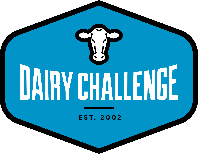 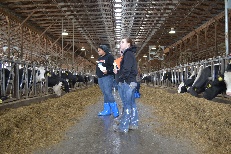 Headquarter hotel is the Visalia Marriott which is connected to the Visalia Convention Center
Coaches will receive a housing form with their team confirmation (after Feb 21) to complete and submit to the hotel by Tuesday March 1.
Coaches are responsible for making their school's housing reservations using the NAIDC Housing Form. The Visalia Marriott will house both students and coaches.
Contest and Academy students can room together.
Housing, Meals and Transportation
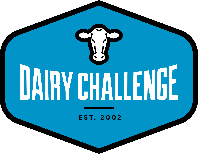 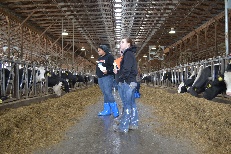 NAIDC will pay for student rooms that fall within the allotment. Coaches will receive a NAIDC Student Room Allotments table for number of student rooms being paid for by NAIDC. 
Coaches are responsible for their own room charges at the national contest. As such, a coach may wish to share a room with a coach from another school. To do so, we suggest one coach make the reservation and other indicate as such on their form. Coaches should not room with students.
Rate per room per night: $164 + tax
Reservation Cut-Off Date is Friday March 1, 2024
Housing, Meals and Transportation
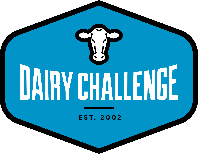 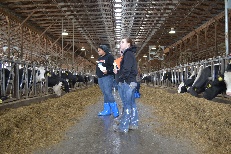 Most meals (dinner Thursday; breakfast and lunch Friday; and breakfast, lunch and dinner Saturday) will be at the convention center. Friday dinner will be offsite.
Schools are responsible for their own transportation arrangements for Thursday activities prior to the start of the contest. Schools are also asked to provide transportation to Friday night’s dinner in nearby Tulare.
Suggested Dress
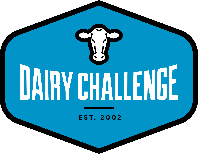 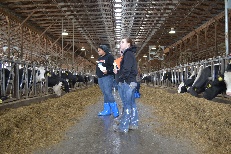 Thursday evening - Business casual for dinner and data release
Friday morning - Dress in layers for farm tours
Friday Evening - Business casual for dinner with sponsors and fun event (blue jeans are acceptable, but no holes)
Saturday - Professional business for presentation and for the banquet
Dairy Challenge will supply safety vests and plastic boots for the Friday farm visits. Clean personal boots can also be worn to the farm. 
Schools doing optional Thursday farm visits should plan to supply their own plastic boots for biosecurity purposes.
Dress Code Guidelines
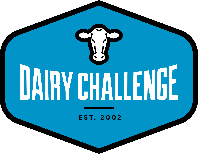 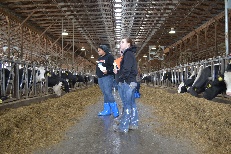 Professional Attire	
Business suit in a conservative color (navy, gray, or black are preferred); women may wear suits with either a skirt or pants
For men: dress shirt and tie
For women: blouse that complements the suit; neckline no lower than collarbone; skirt hem should be no more than two inches above the knee
Clothes clean and pressed
Shoes: for men—wing tips or loafers with dark socks; for women—low/medium heels or flats with neutral hose.
Not-so-Professional Attire	
Khakis, jeans, or sweats
Shirt tail not tucked in
Stains or wrinkles
Shoes run down at the heels, scuffed, or not polished
White socks
Colored hose or hose with runs or snags in them
Low necklines
Hemlines on skirts more than two inches above the knee; pants above the ankle
Too tight or too loose clothing
Revealing or provocative
Necktie not properly tied
Dress Code Guidelines
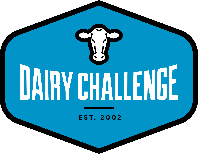 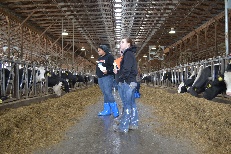 Professional -Hair	
Clean and styled
Off your face
For men – short hair is preferable; facial hair should be groomed
Not-so-Professional -Hair
Dirty or unkempt
Excessively long bangs
Playing with your hair
Accessories-Professional	
 Minimal jewelry: small earrings (one pair only), necklaces, pins, etc. (wedding/engagement rings are acceptable)
Good-quality briefcase or portfolio to hold papers
Cell phone is turned off
Accessories-Not-so-Professional
Visible tattoos or piercings
Excessive or large jewelry
Disorganized materials
Cell phone rings during interview
Heavy or excessive scents
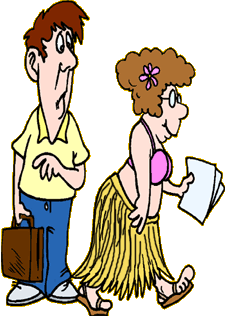 Social Media Corps Opportunity
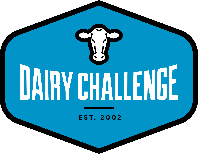 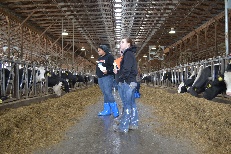 Accepting applications for students interested in serving on this year’s Social Media Corps team
Seeking 4 students
Visit with students in your dairy club and ag communications department about this opportunity
Application is on the Dairy Challenge website
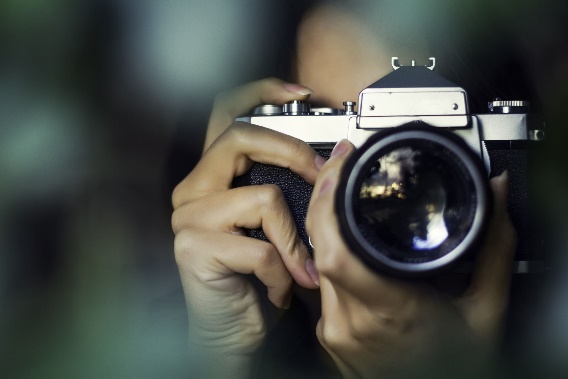 NAIDC Turns 20!
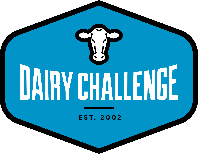 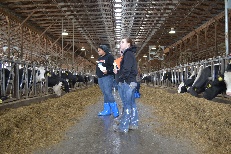 The first Dairy Challenge contest was held in 2002 at Michigan State University. 

We will be celebrating our 20th anniversary with some special activities in Green Bay. 

Our Challenge: Tera Montgomery
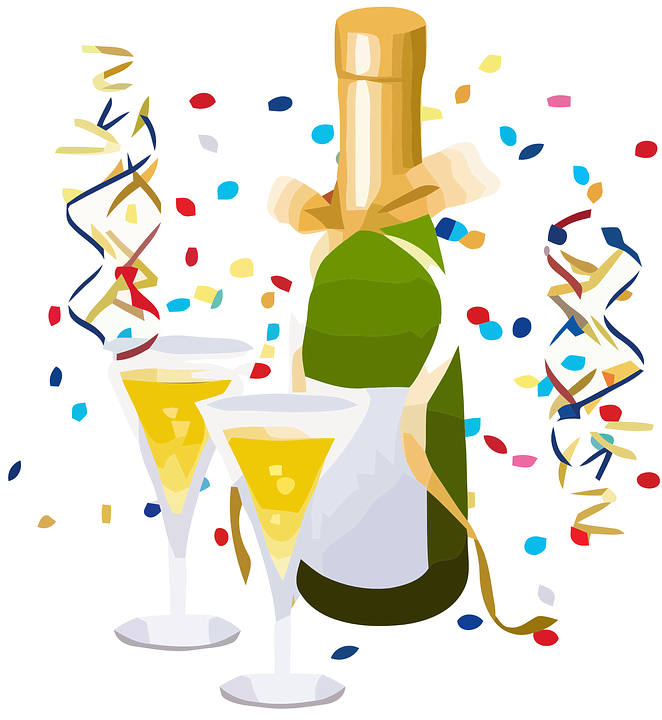 [Speaker Notes: Turn over to TERA]
Dates to note
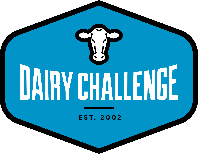 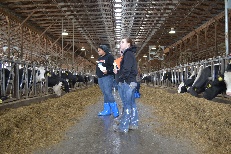 January 10 National Contest & Academy invites sent
February 21 forms and fees due
After February 21 confirmation letters will be sent
March 1 student information forms due 
WE schools should submit entry forms by Feb 21 but have until March 1 to finalize student names. Additional flexibility offered on March 1 student forms deadline as well. 
March 1 Housing forms due to hotel
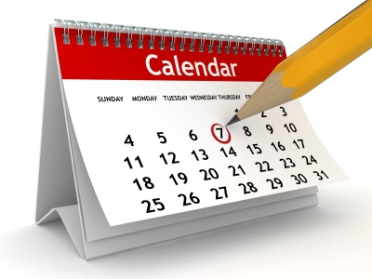 Communication is  Important
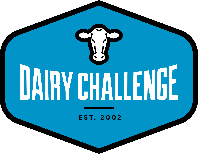 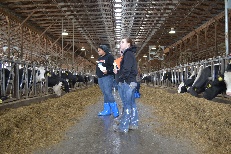 Please respond quickly to e-mails from Cassi Miller or Molly Kelley

Please notify Cassi Miller of any changes to your team. 

Make certain that your students have filled out the Student Information Form and uploaded their resumes by the deadline
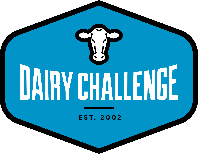 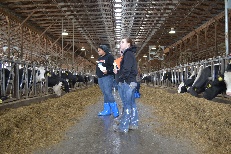 Final details…
We need at least 10 LCD projectors for the event. Let us know if you can bring one.

Schools should bring 1-2 additional computers

If you have any questions, contact
Megan Mauw or Cathy Myers (local host committee) – MEGAN.MOUW@elancoah.com; cathym@amelicor.com
Ted Halbach (program committee chair) – tjhalbach@wisc.edu 
Cassi Miller (NAIDC registrations) - cmiller@wdexpo.com 
Molly Kelley (NAIDC) – mollyk@dairychallenge.org
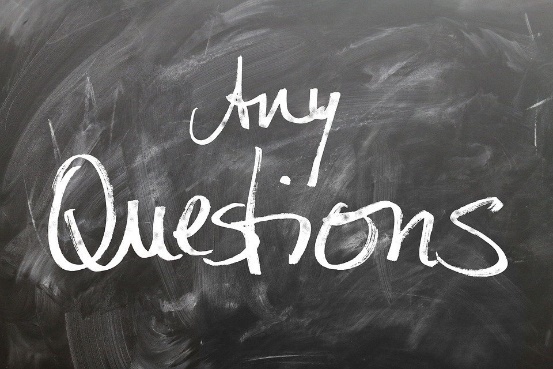 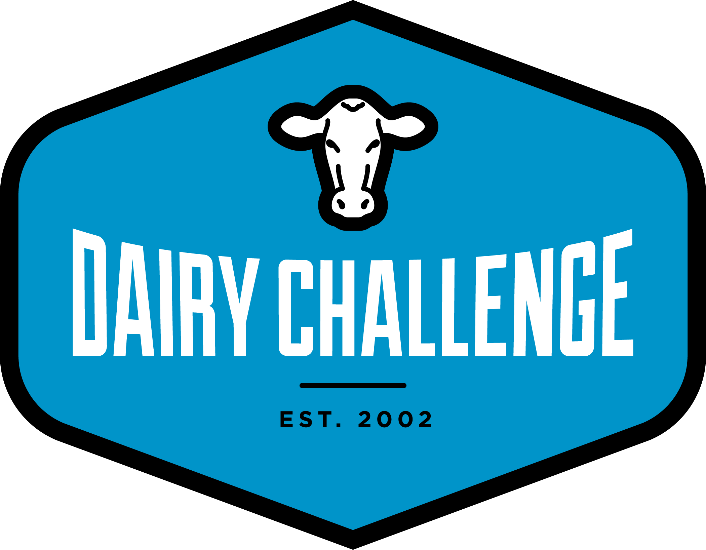 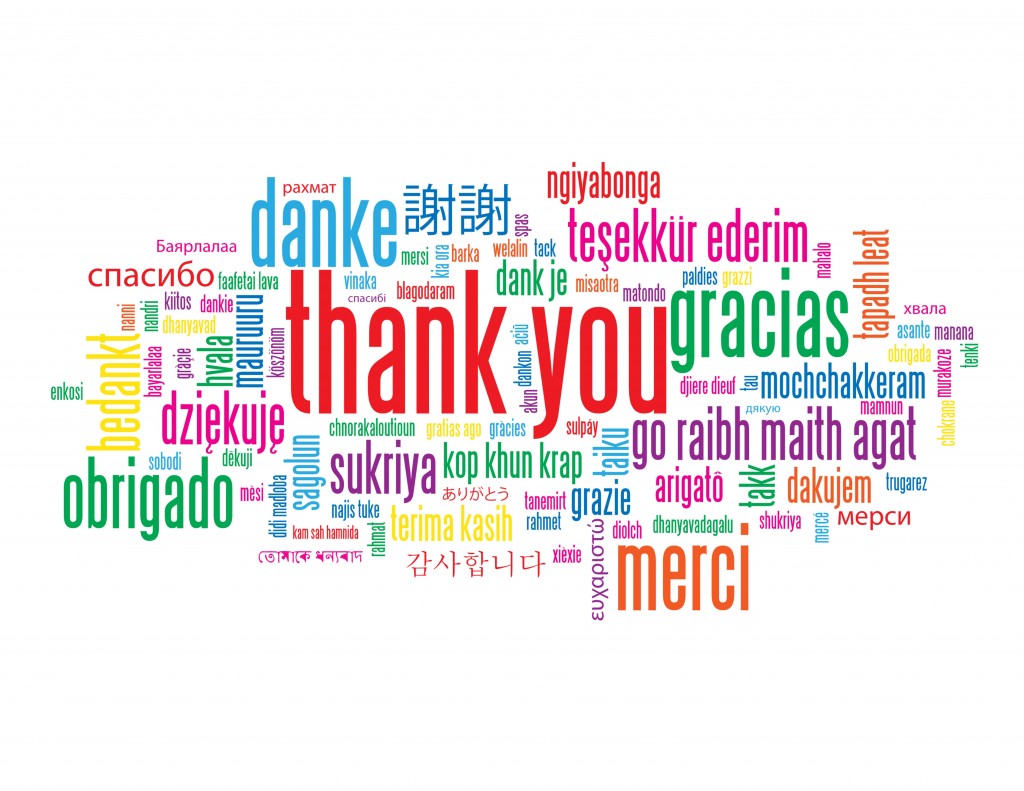 We could not do this without you!